5-6-7 класс
Интеллектуальная игра  «Самый умный!»
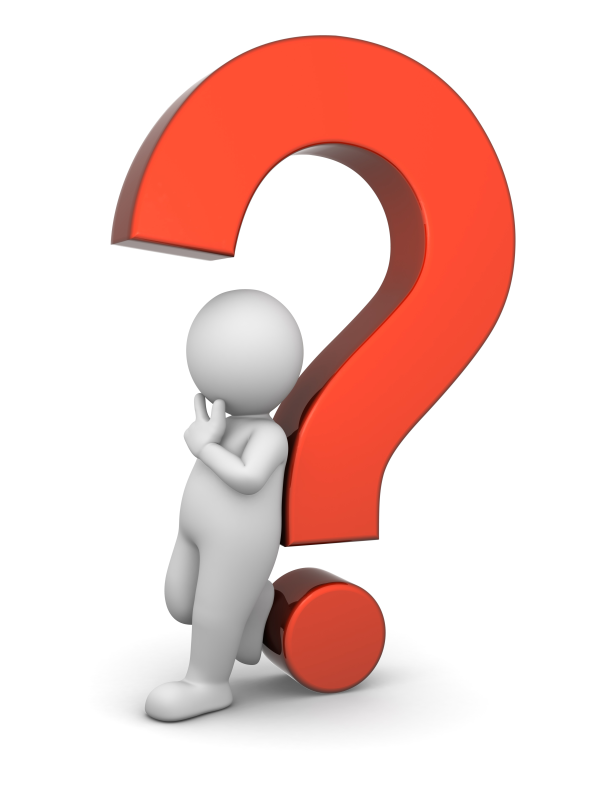 История
Биология
География
Литература
Почему  тигр полосатый?
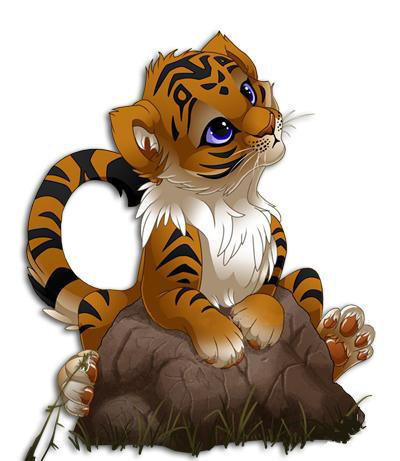 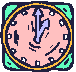 Эта расчленяющая окраска помогает ему прятаться среди тени деревьев.
Чертово яблоко – называли это растение на Руси и отказывались выращивать. В Европе у него считался очень красивым цветок             и модницы украшали им прически.Что это за растение?
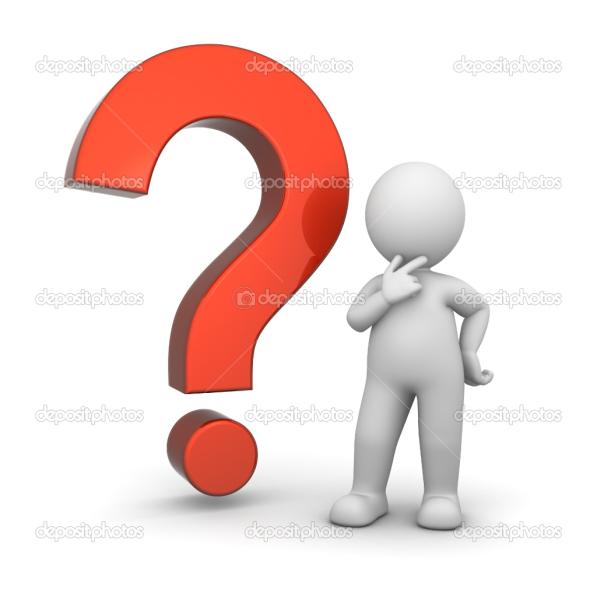 Картофель – ядовитые ягоды, похожие на несозревший  плод томата – много людей отравились, не зная, что едят клубни, вырастающие под землей.
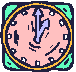 Почему зебра полосатая?
Чтобы  «сливаться « в одну ч\б полосу и  когда они бегут, хищник не может понять где «начало»  одной зебры и где ее окончание.              А муха Це-Це ее не кусает, т.к. разница температур на полосах достигает 10 град. Цельсия, и она «думает» что  размеры этого  зверя недостаточны для полноценного развития их личинок.
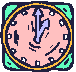 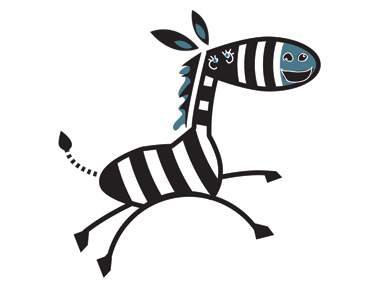 Кто такой «земляной крот»? почему его так называли?                             В современном мире он давно вымер,  но мы не теряем надежды на его возрождение.
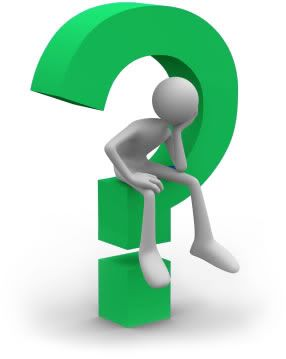 Мамонт. Находили их только мертвыми в глыбах земли и думали, что он погибает на поверхности.
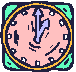 Почему многие гусеобразные прилетают летом в тундру, чтобы вывести птенцов?
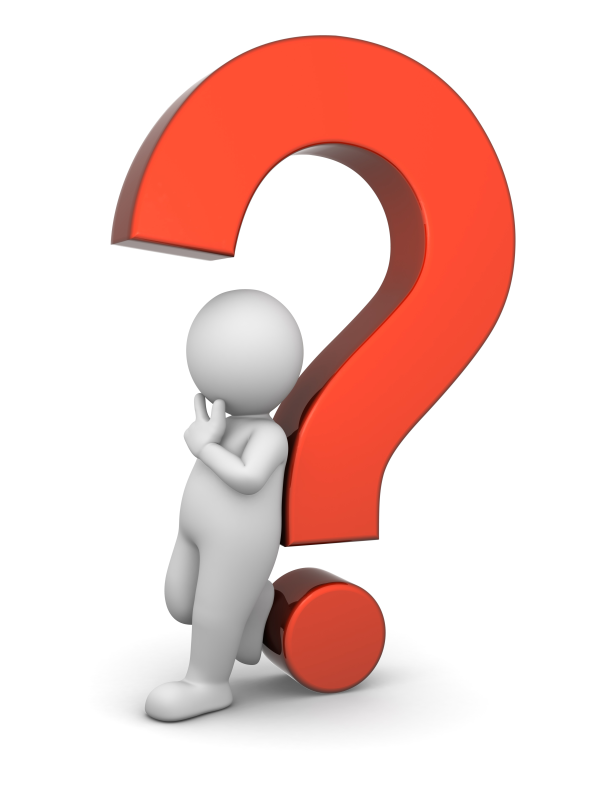 Потому что полярный день способствует быстрому росту травянистых растений, прибрежных водорослей. И короткое лето – это период размножения и рыб и насекомых. Здесь очень много еды.
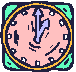 Назовите самое маленькое государство мира
Ватикан
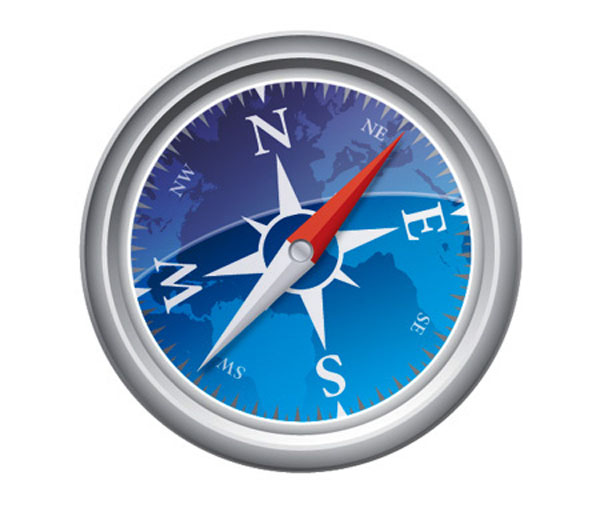 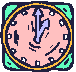 Население какой страны составляет 1 млрд. 300 млн. человек?
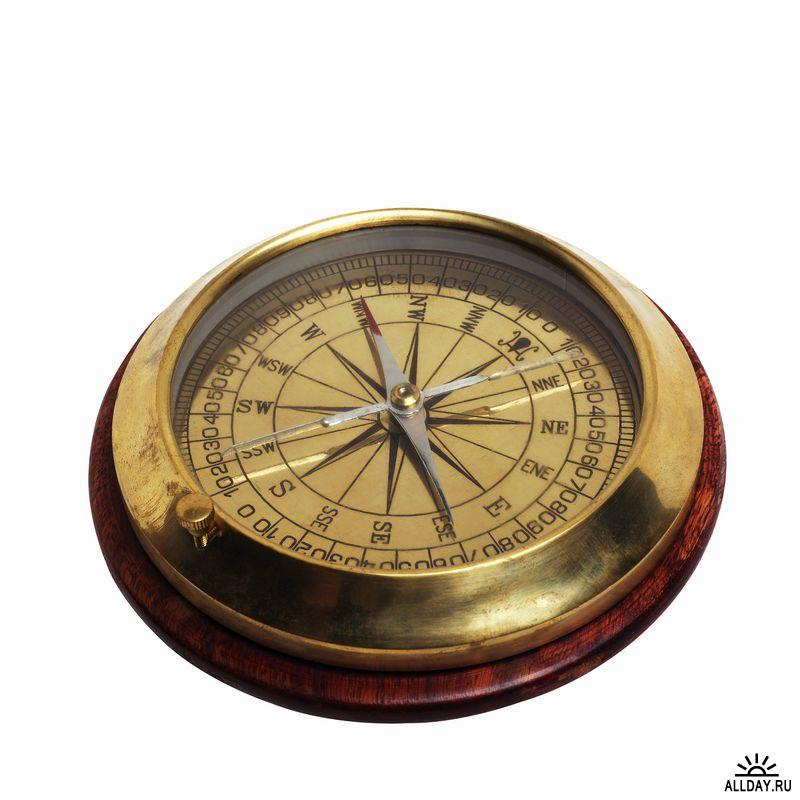 Китай
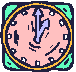 Самое глубокое место на Земле
Марианская впадина
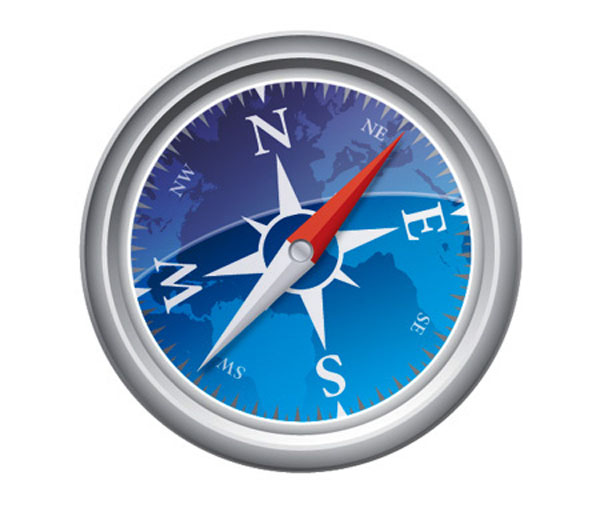 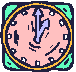 Раньше этот океан назывался Гиперборейским, а как он называется сейчас?
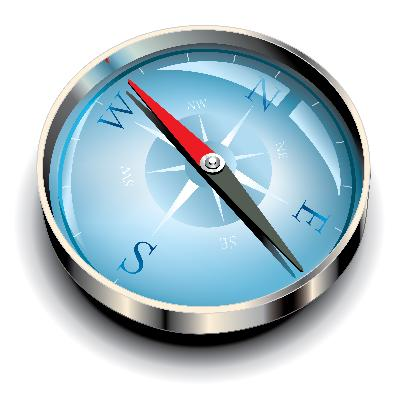 Северный Ледовитый
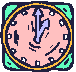 Река, протекающая в Турции и Иране, носящая имя хищного животного
Тигр
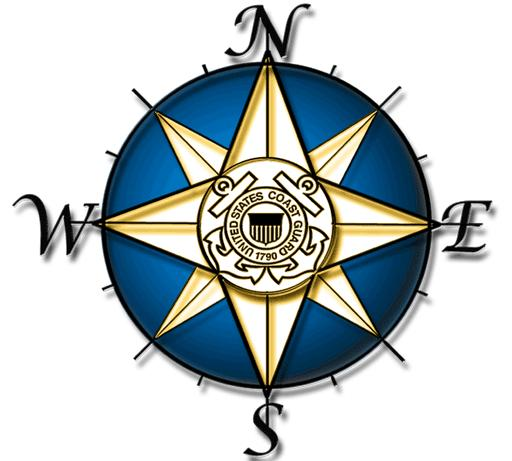 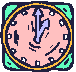 Кто написал сказку «Аленький цветочек»?
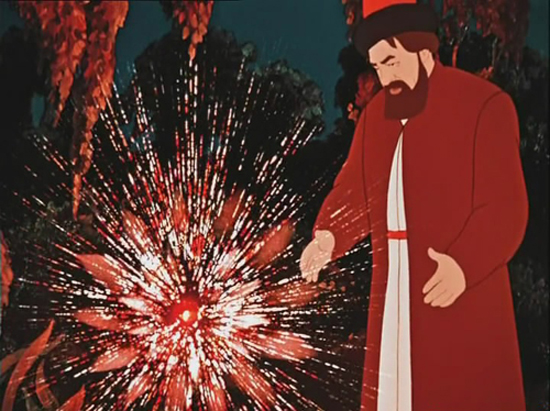 С. АКСАКОВ
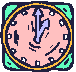 33 года  он был частично парализован. После лечения кудесниками по дороге в столицу совершил два великих подвига: разогнал рать под Черниговом и пленил Соловья-разбойника
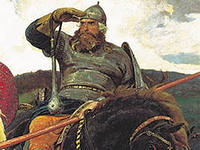 Илья Муромец
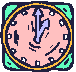 Как звали нимфу, наказанную за болтливость?
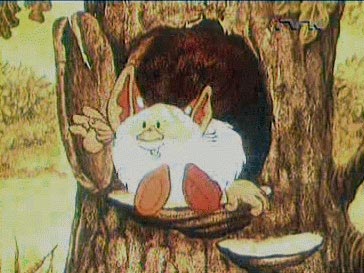 Эхо
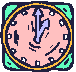 Как называется игра, состоящая в составлении стихов на заданные рифмы?
буриме
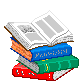 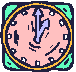 Из какого произведения и кто написал?Науки юношей питаютОтраду старым подаютВ счастливой жизни украшаютВ несчастной случай берегут
М.В.Ломоносов. Ода «На день восшествия 
Елизаветы Петровны 1747г.»
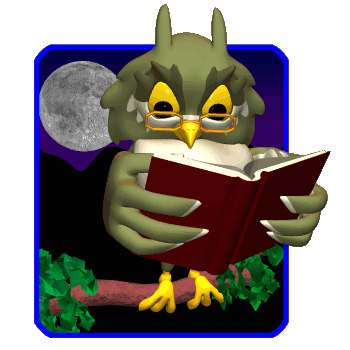 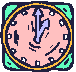 Как звали неуязвимого воина, погибшего от отравленной стрелы, попавшей ему в пятку?
Ахилл, еще его называют Ахиллес
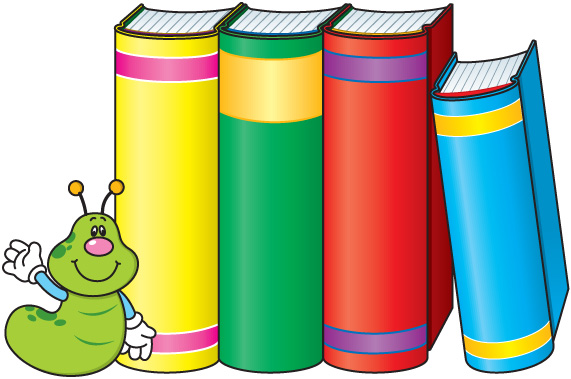 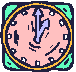 Как в 19 веке называлась станция, где можно было поменять лошадей?
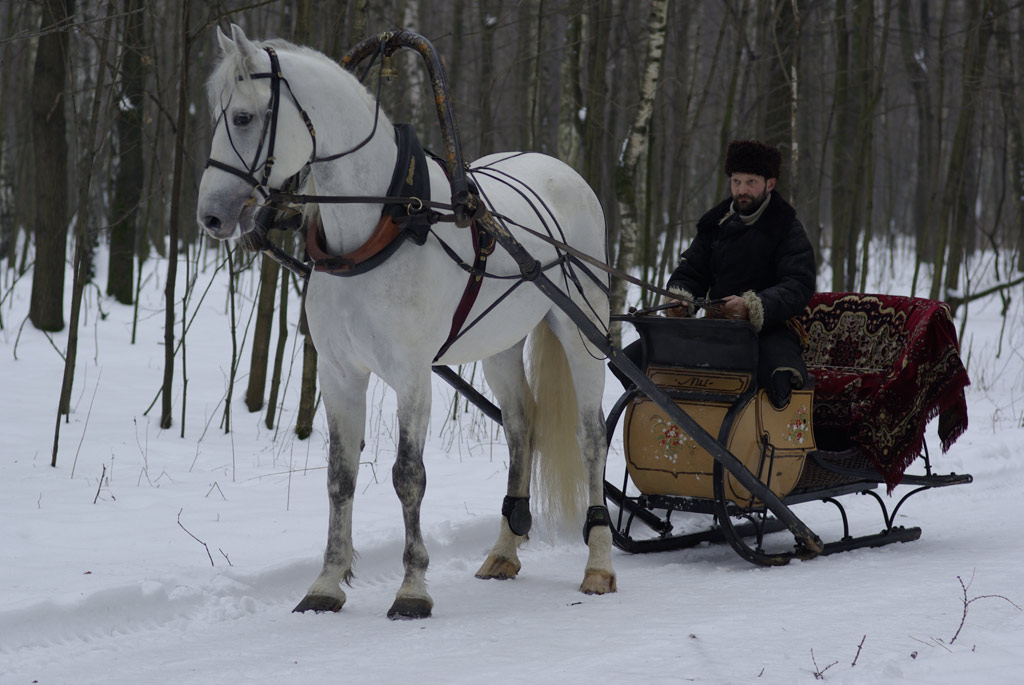 почтовая
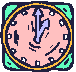 Строительство именно этой башни способствовало появлению разных языков.
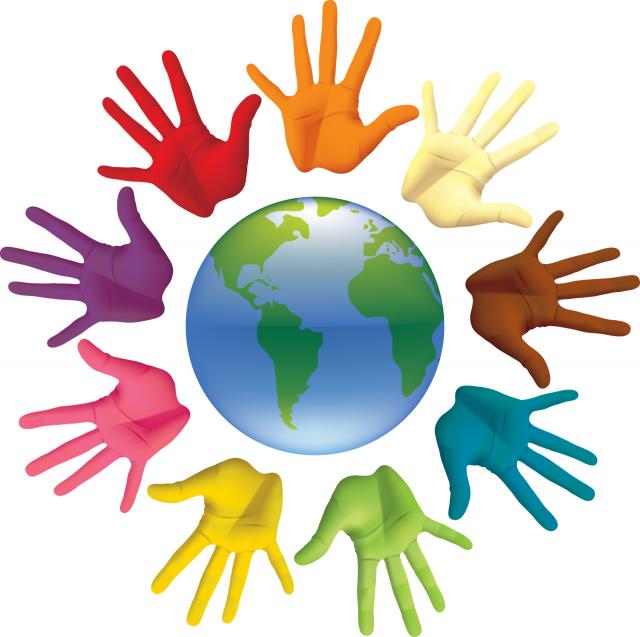 Вавилонская
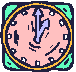 Фото-вопрос.Название башни Кремля - ?
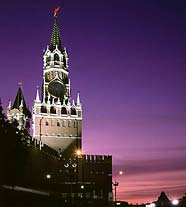 Спасская
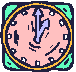 Эту рубашку придумали в древней Ассирии, но особенно полюбилась она русским воинам — ее носили с 10 по 17 век, а потом она стала бесполезной. Что это за рубашка?
Это кольчуга — рубашка из множества соединенных друг с другом железных колец
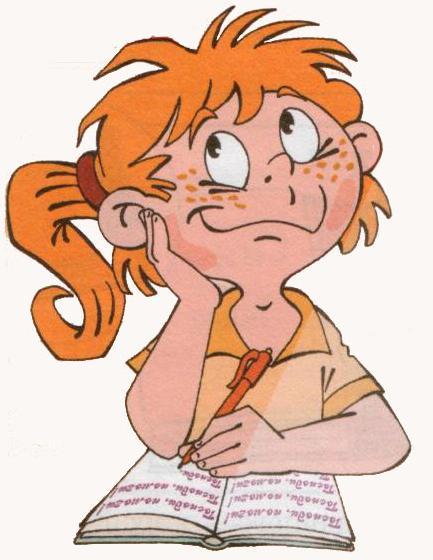 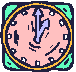